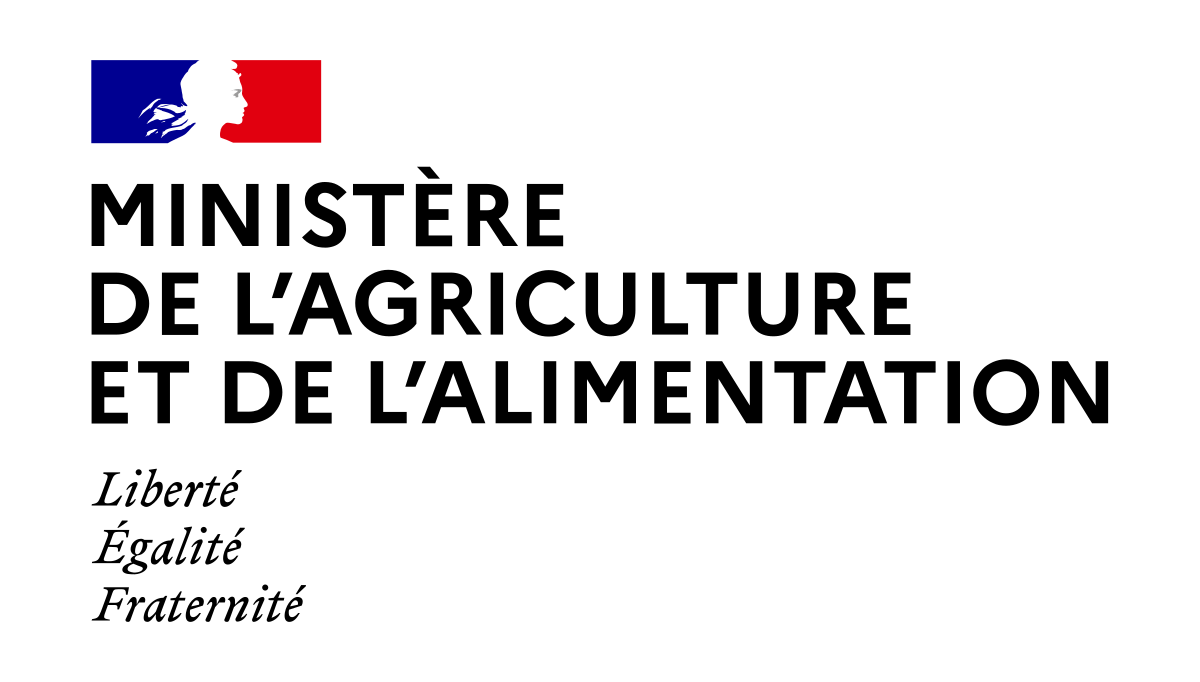 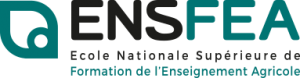 baccalauréat STAVEpreuve Orale TerminaleAider les jeunes à se préparer AUX PRATIQUES DE L’ORAL
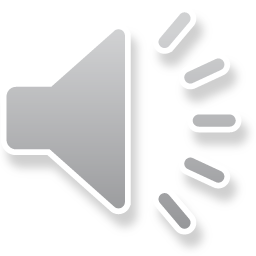 Ce document a été élaboré suite aux sessions d’accompagnement à l'épreuve orale terminale du baccalauréat STAV qui ont eu lieu à Toulouse et Rennes au printemps 2020.
Cliquer sur le haut-parleur
Sessions d’accompagnement à l'épreuve orale terminale du baccalauréat STAV - Mars 2020 - ENSFEA Toulouse / LEGTA Rennes
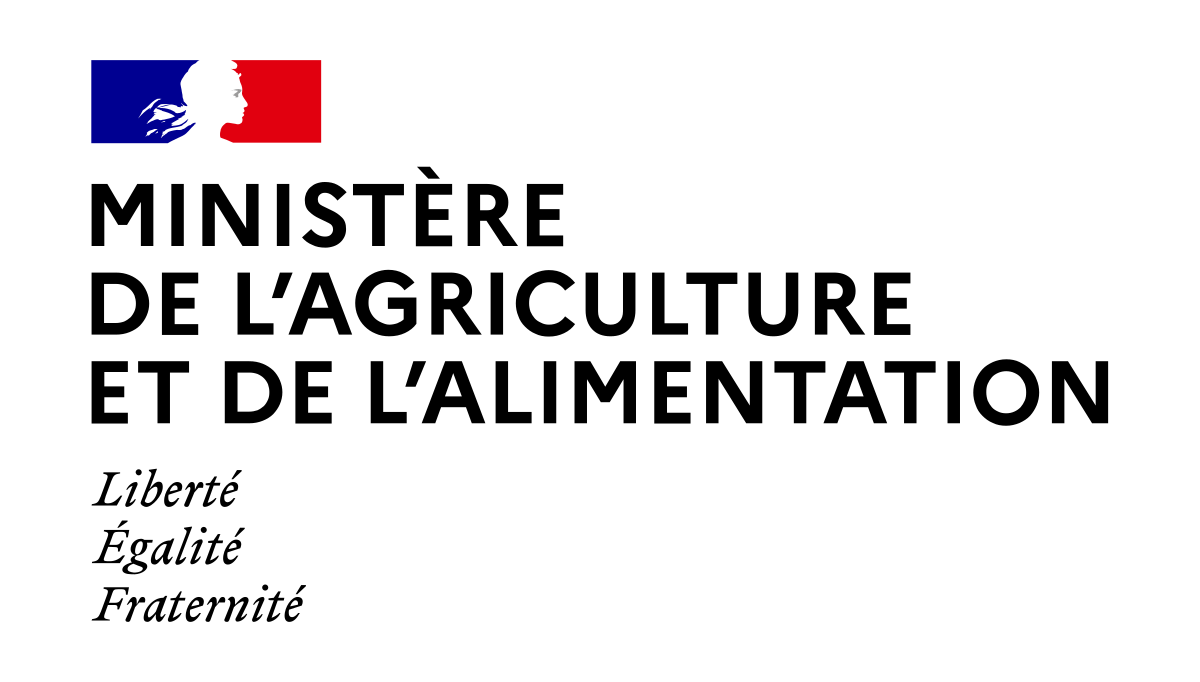 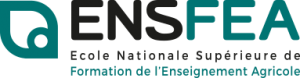 La carte mentale présentée dans la diapositive suivante résulte de la réflexion collective des collègues de toutes disciplines confondues, lors des sessions de Toulouse et Rennes, suite à l’atelier sensible de  « mise en situation d'apprentissage de l'oral pour mieux se connaître soi-même et se projeter pour aider les élèves à se préparer ».
 
Les éléments proposés leur sont apparus nécessaires pour reproduire le temps sensible vécu en vue d’une préparation à l’épreuve orale terminale, mais ils sont  aussi mobilisables à d’autres fins que celles d’une épreuve terminale parce que l’oral fait aujourd’hui partie intégrante de l’enseignement à l’école!
Sessions d’accompagnement à l'épreuve orale terminale du baccalauréat STAV - Mars 2020 - ENSFEA Toulouse / LEGTA Rennes
Mise en œuvre
A quelles conditions ? diapo 6
DISPOSITION
Être disposé.e, motivé.e
D’être en forme
L’adhésion du groupe classe
Ne pas faire porter cela sur seulement certaines disciplines, 
Avoir des personnes ressources
ORGANISATION EN ÉQUIPE
S’organiser en amont pour intégrer ce moment d’oral régulièrement
Que toute l’équipe soit impliquée, besoin de concertation
Avoir du temps
Tester ensemble
Partager avec les équipes de direction
FORMATION
Compétences de l’animateur, animatrice. Formation continue
ESPACES/TEMPS
Des lieux adaptés
Heures affectées, dédoublées, tutorat
Avoir du temps dédié
D’UN APPUI POUR L’ORAL
A quel(s) moment(s) ?  diapo 5
Pendant les cours
Stage ESDD/Stage territoire Débats CR, Exposé, restitutions
AP/EATDD/pluri/clubs/Ateliers du mercredi
Dès la seconde, tout le long du cursus, avec progressivité
Régularité, par des moments formels
Réaliser des interviews pendant les sorties pédagogiques
Dans différents temps de restitution
Sur les temps forts de stages individuels et collectifs
Les comptes rendus de conseil de classe
Comment la préparation 
à l'extraordinaire 
peut s'intégrer à des pratiques enseignantes ordinaires?
Quels points de vigilance ?  diapo 7
ATTENTION PORTÉE A LA TRAJECTOIRE DES JEUNES
Prendre en compte tout le monde selon la trajectoire de progression de chacun.e
Veiller au partage de la parole
Développer la confiance en soi des élèves
Identifier des besoins
Travailler avec la personnalité de l’élève et pas contre
QUALITÉS RELATIONNELLES ÉTAYAGE
Sécuriser la prise de parole, qualité de l’écoute, respect : co-construire un cadre de valeurs
Encourager sans forcer
Ne pas heurter, ne pas forcer
Ne pas juger, encourager
Gérer l’émotionnel, le mutisme, les débordements
Développer l’écoute et l’écoute active
ÉVALUATION
Prioriser l’autoévaluation et la non évaluation !
Qu’est-ce que ça me donne envie d’expérimenter
 avec les élèves ?
PRÉPARER LE CORPS ET L’ESPRIT
Échauffement/respiration (EPS), prise de conscience du corps
Travailler les composantes de l’oral 
(voix, posture, articulation, …)
Travail théâtral
Instaurer des temps calmes, se mettre en condition
avant un oral
Organiser des débats, jeux de rôles
FAIRE S’EXPRIMER LES JEUNES SUR LEUR RESSENTI
Faire témoigner les jeunes sur leurs expériences, souvenirs, difficultés
Faire évoquer les représentations
Récits autobiographiques de situations
Favoriser les interactions entre jeunes et jouer
le rôle de modérateur
EXPLORER D’AUTRES LIEUX DE FORMATION
Changer de lieu(sortir de la classe)
Quelques bonnes idées supplémentaires  ?
Enregistrer, filmer des situations orales
Travailler l’improvisation, match d’impro, joute verbale, 
Travailler les sens organoleptiques, lire en marchant, lire avec différentes émotions, ....

Proposer aux élèves de prendre la place du. de la prof
Mettre en place un carnet de bord
Se présenter par enregistrement
Intégrer des exercices de méditation, de sophrologie, de relaxation

Mettre les élèves en situation de jury
Radio, blog (témoignages), Webmédias
Présenter le sujet de l’autre
Faire intervenir des professionnels du spectacle
Sessions d’accompagnement à l'épreuve orale terminale du baccalauréat STAV - Mars 2020 - ENSFEA Toulouse / LEGTA Rennes
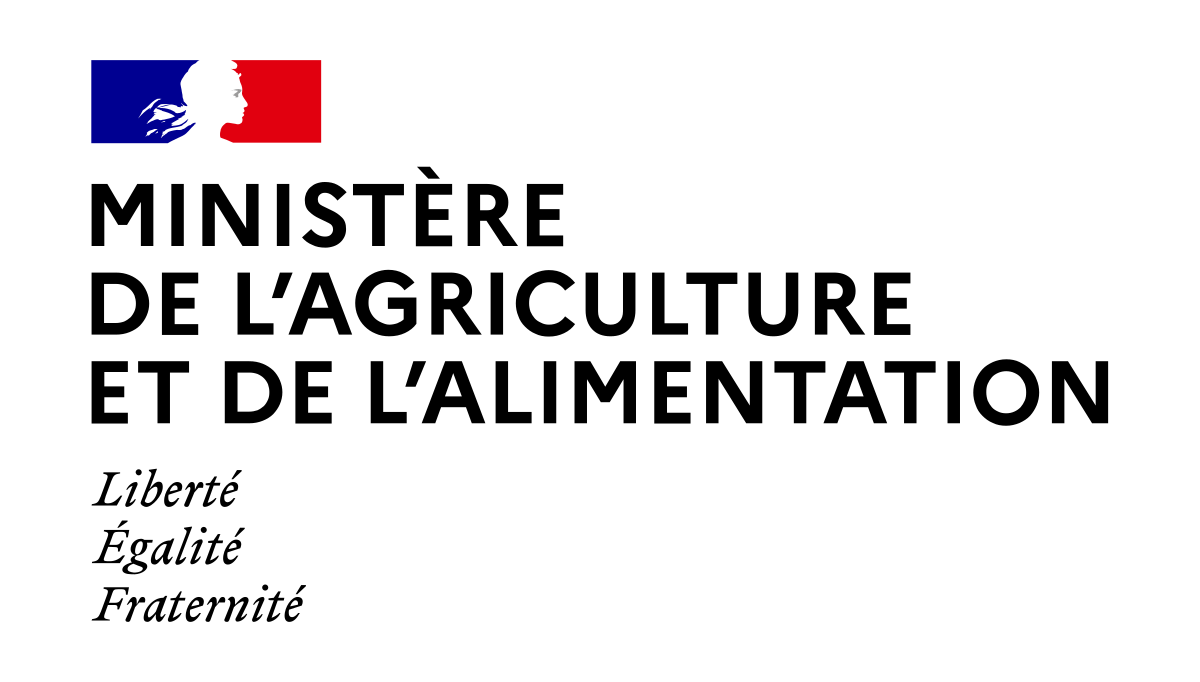 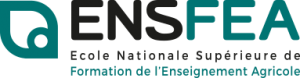 Comment la préparation à l'extraordinaire peut s'intégrer à des pratiques 
enseignantes ordinaires ?
Sessions d’accompagnement à l'épreuve orale terminale du baccalauréat STAV - Mars 2020 - ENSFEA Toulouse / LEGTA Rennes
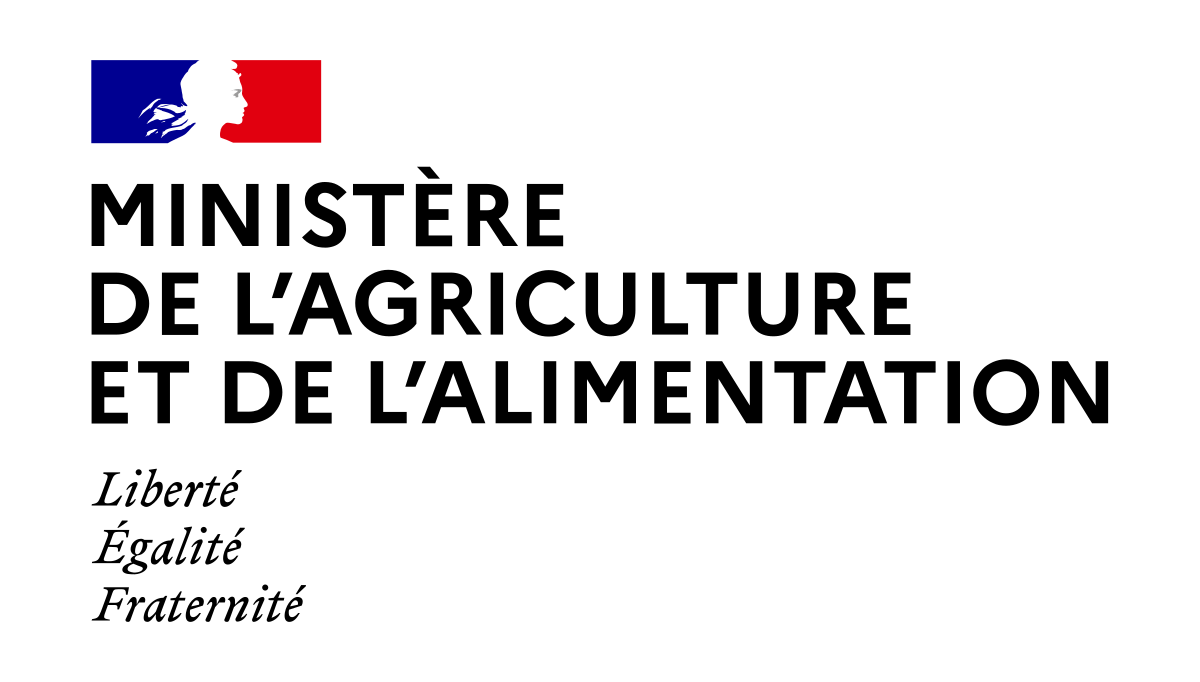 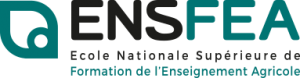 A quel(s) moment(s) ?
Pendant les cours
Stage ESDD/Stage territoire Débats CR, Exposé, restitutions
AP/EATDD/pluri/clubs/Ateliers du mercredi
Dès la seconde, tout le long du cursus, avec progressivité
Régularité, par des moments formels
Réaliser des interviews pendant les sorties pédagogiques
Dans différents temps de restitution
Sur les temps forts de stages individuels et collectifs
Les comptes rendus de conseil de classe
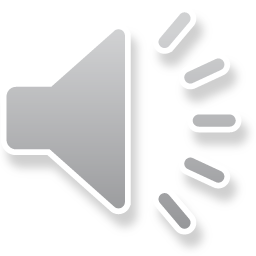 Sessions d’accompagnement à l'épreuve orale terminale du baccalauréat STAV - Mars 2020 - ENSFEA Toulouse / LEGTA Rennes
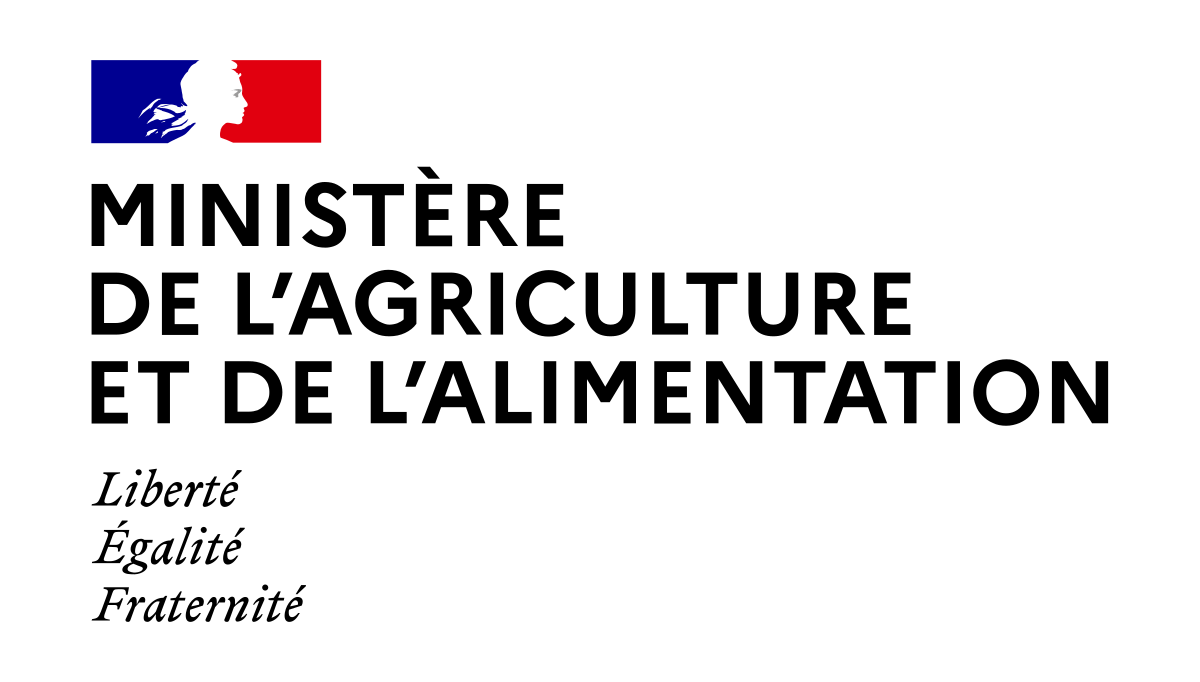 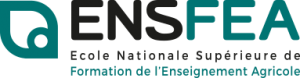 A quelles conditions ?
ORGANISATION EN ÉQUIPE
S’organiser en amont pour intégrer ce moment d’oral régulièrement
Que toute l’équipe soit impliquée, besoin de concertation
Avoir du temps
Tester ensemble
Partager avec les équipes de direction

FORMATION
Compétences de l’animateur, animatrice. Formation continue
DISPOSITION
Être disposé.e, motivé.e
Être en forme
L’adhésion du groupe classe
Ne pas faire porter cela sur seulement certaines disciplines, 
Avoir des personnes ressources

ESPACES/TEMPS
Des lieux adaptés
Heures affectées, dédoublées, tutorat
Avoir du temps dédié
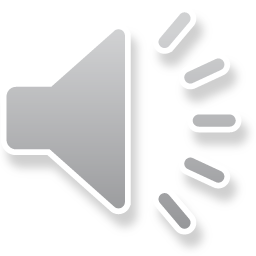 Sessions d’accompagnement à l'épreuve orale terminale du baccalauréat STAV - Mars 2020 - ENSFEA Toulouse / LEGTA Rennes
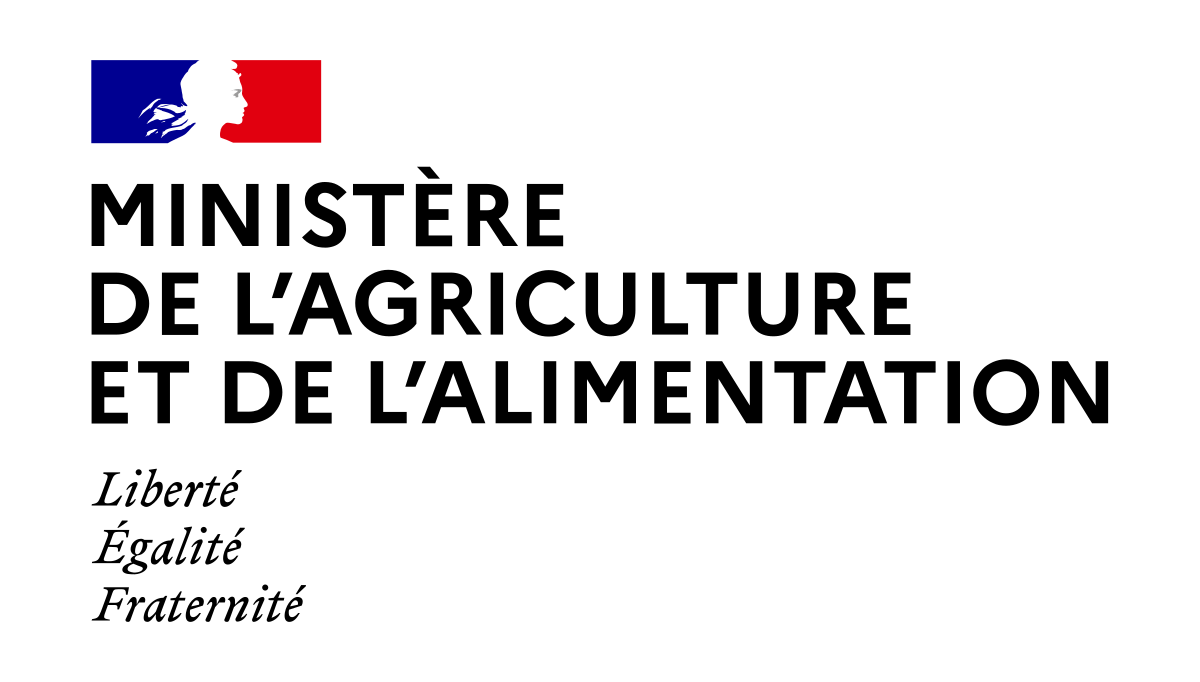 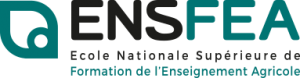 Quels points de vigilance ?
ATTENTION PORTÉE A LA TRAJECTOIRE DES JEUNES
Prendre en compte tout le monde selon la trajectoire de progression de chacun.e
Veiller au partage de la parole
Développer la confiance en soi des élèves
Identifier des besoins
Travailler avec la personnalité de l’élève et pas contre
QUALITÉS RELATIONNELLES ÉTAYAGE
Sécuriser la prise de parole, qualité de l’écoute, respect : Co construire un cadre de valeurs
Encourager sans forcer
Ne pas heurter, ne pas forcer
Ne pas juger, encourager
Gérer l’émotionnel, le mutisme, les débordements
Développer l’écoute et l’écoute active

ÉVALUATION
Prioriser l’autoévaluation et la non évaluation !
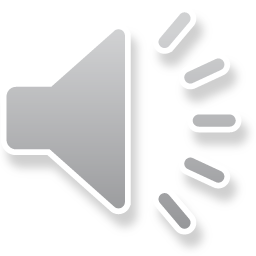 Sessions d’accompagnement à l'épreuve orale terminale du baccalauréat STAV - Mars 2020 - ENSFEA Toulouse / LEGTA Rennes
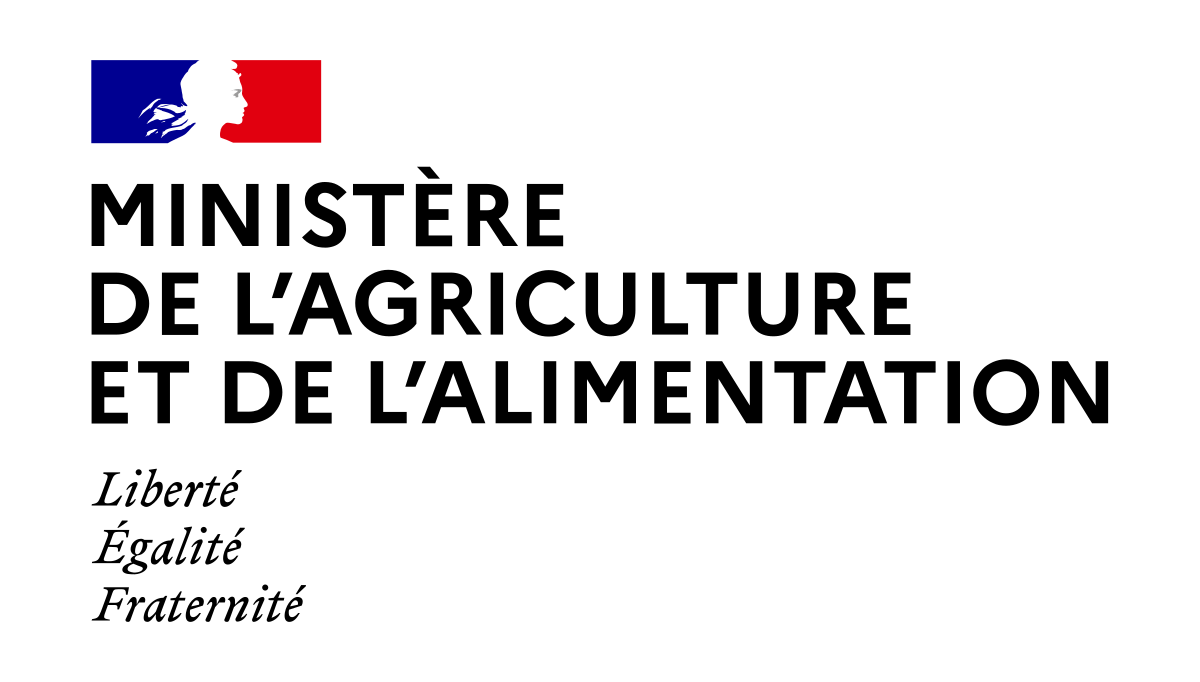 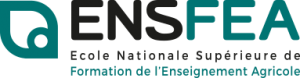 DES PISTES POUR expérimenter avec les élèves …
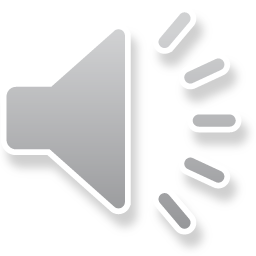 Sessions d’accompagnement à l'épreuve orale terminale du baccalauréat STAV - Mars 2020 - ENSFEA Toulouse / LEGTA Rennes
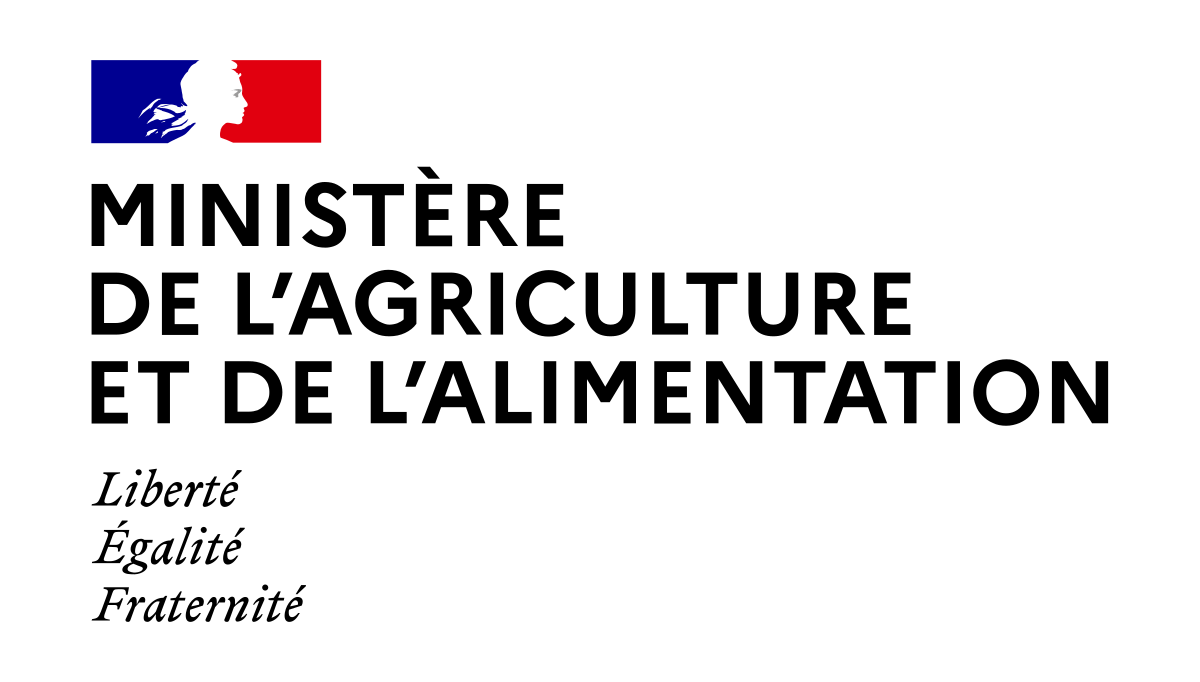 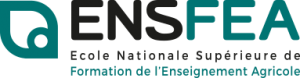 PRÉPARER SON CORPS ET SON ESPRIT

- Échauffement/respiration (EPS), prise de conscience du corps

- Travailler les composantes de l’oral (voix, posture, articulation, …), Travail théâtral

- Instaurer des temps calmes, se mettre en condition avant un oral

- Organiser des débats, jeux de rôles
Sessions d’accompagnement à l'épreuve orale terminale du baccalauréat STAV - Mars 2020 - ENSFEA Toulouse / LEGTA Rennes
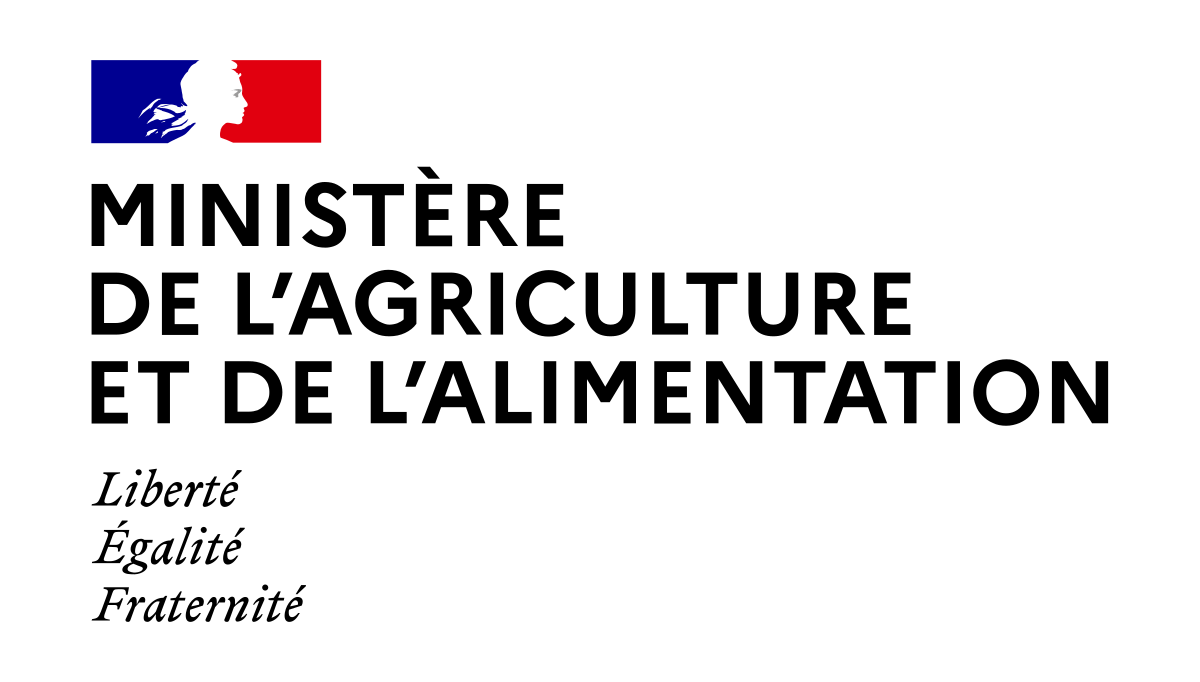 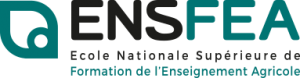 INVITER LES JEUNES A S’EXPRIMER 
SUR LEUR RESSENTI

- Inviter les jeunes à témoigner sur leurs expériences, souvenirs, difficultés

- Inviter à évoquer les représentations
Récits autobiographiques de situations

- Favoriser les interactions entre jeunes et jouer le rôle de modérateur
Sessions d’accompagnement à l'épreuve orale terminale du baccalauréat STAV - Mars 2020 - ENSFEA Toulouse / LEGTA Rennes
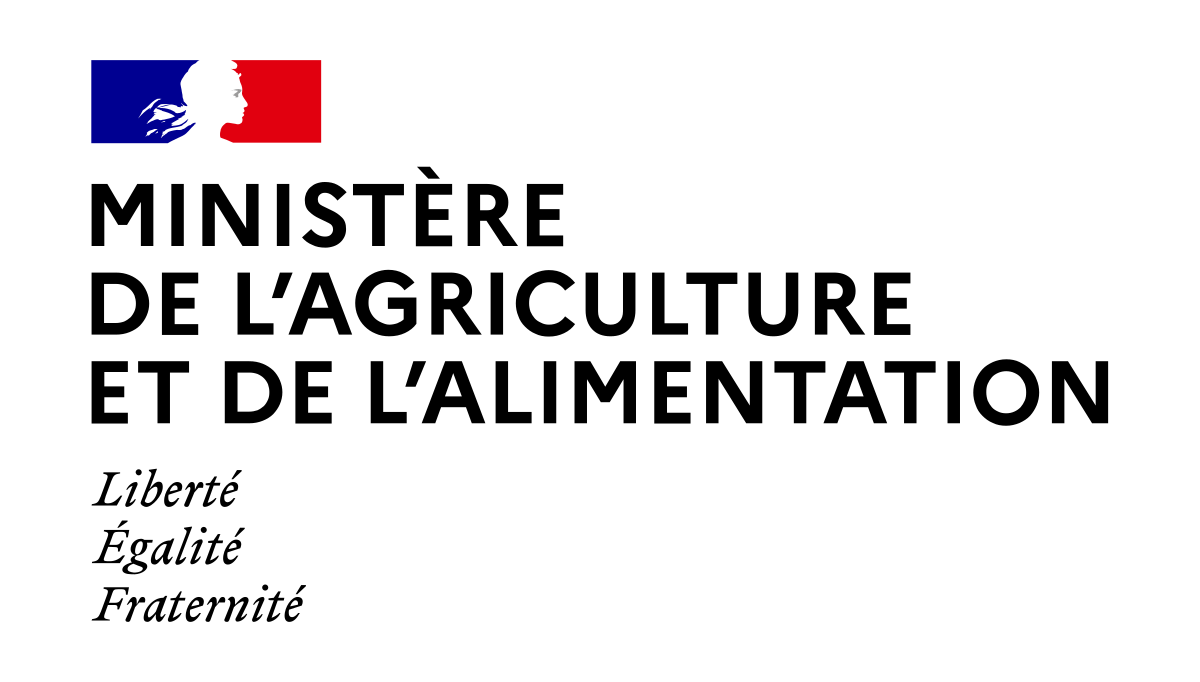 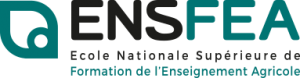 EXPLORER D’AUTRES LIEUX DE FORMATION

- Changer de lieu (sortir de la classe)
Sessions d’accompagnement à l'épreuve orale terminale du baccalauréat STAV - Mars 2020 - ENSFEA Toulouse / LEGTA Rennes
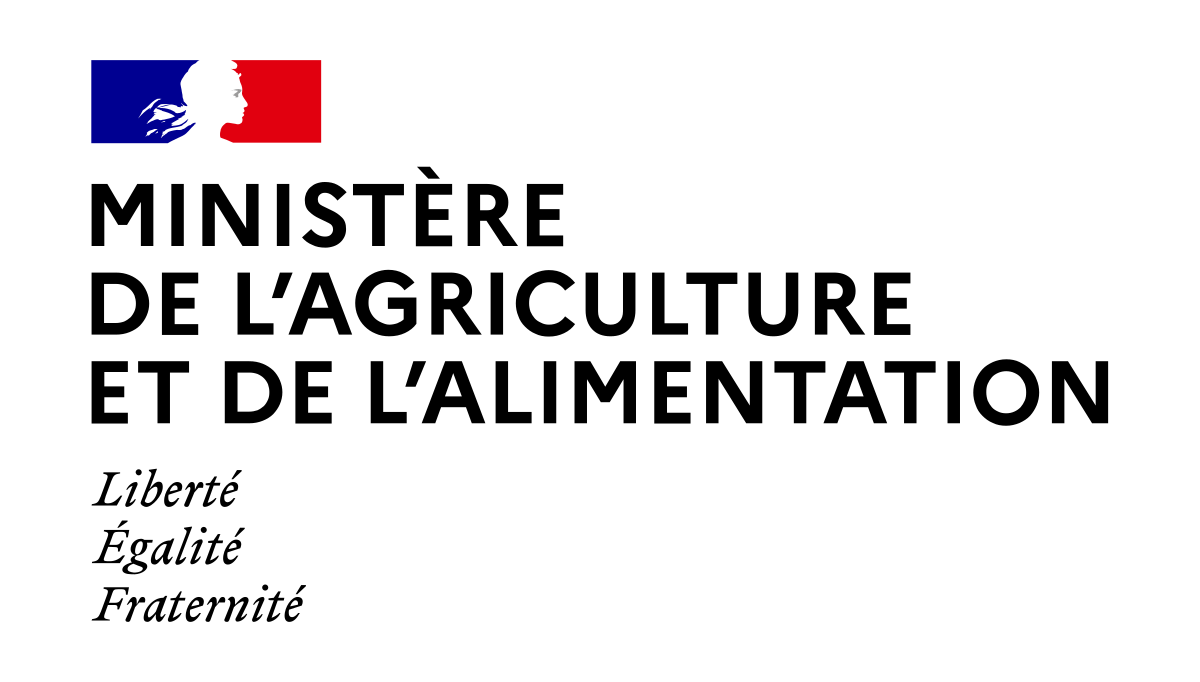 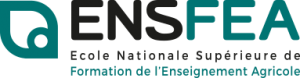 ET MAINTENANT C’EST A VOUS !
Sessions d’accompagnement à l'épreuve orale terminale du baccalauréat STAV - Mars 2020 - ENSFEA Toulouse / LEGTA Rennes